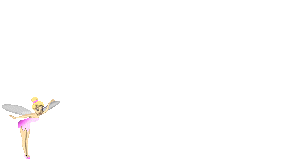 UBND QUẬN LONG BIÊN
TRƯỜNG MẦM NON HOA MỘC LAN
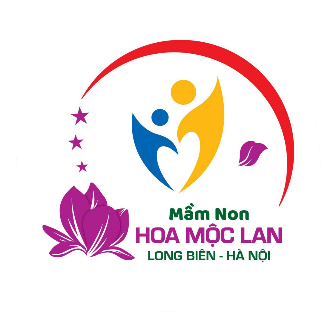 TÌM HIỂU MỘT SỐ PTGT ĐƯỜNG HÀNG KHÔNG
Lứa tuổi: Mẫu giáo nhỡ 4 – 5 tuổi
Năm học : 2023 - 2024
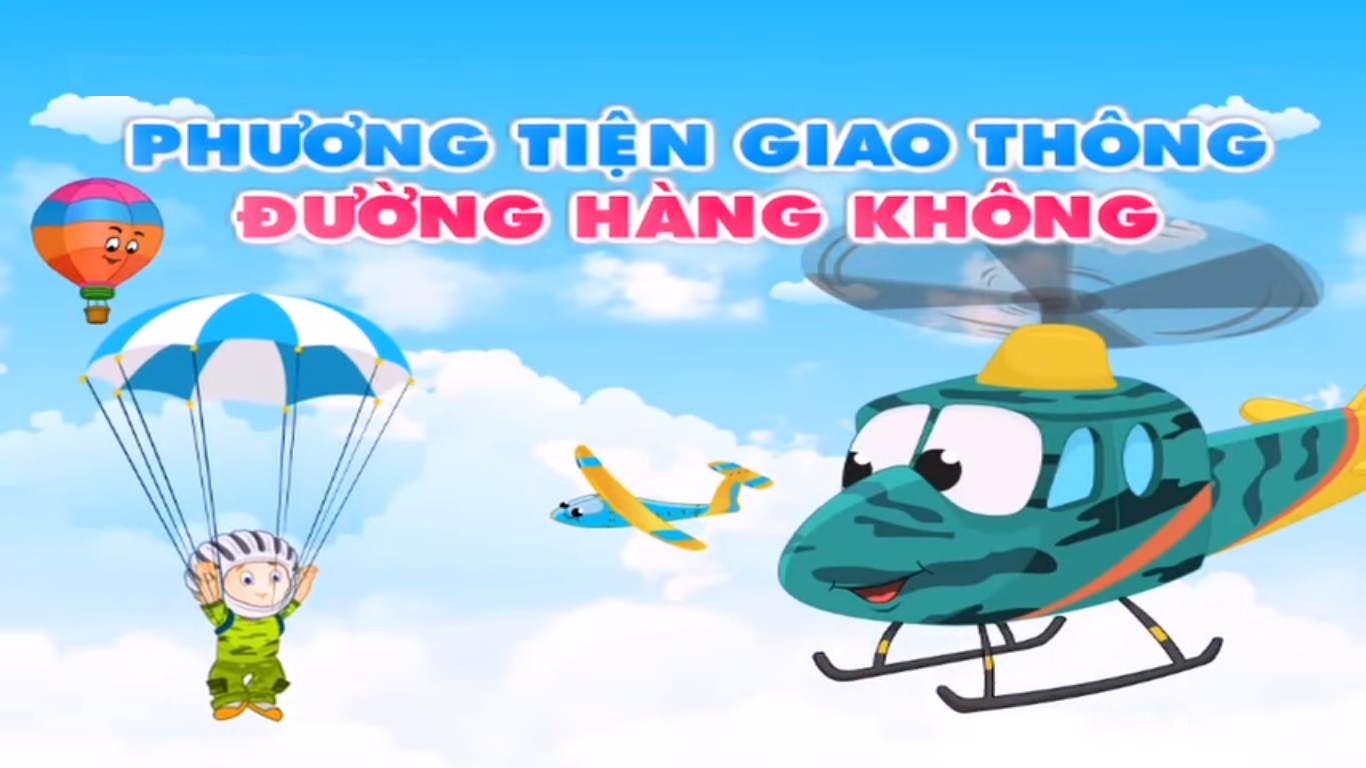 TÌM HIỂU VỀ CÁC
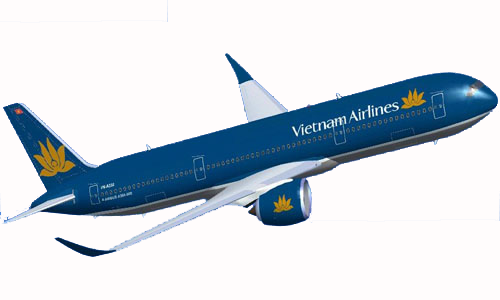 MÁY BAY DÂN DỤNG
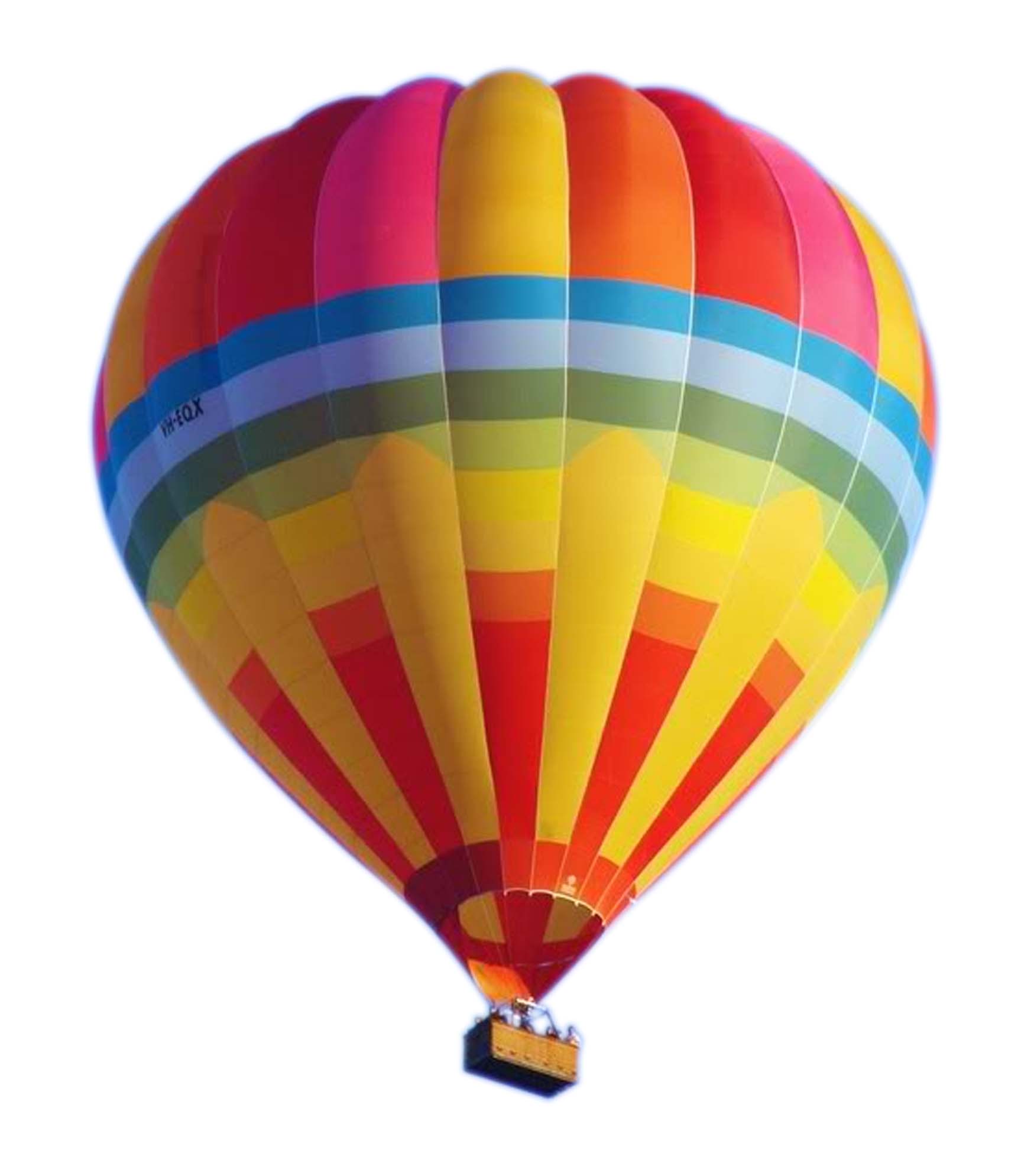 KHINH KHÍ CẦU
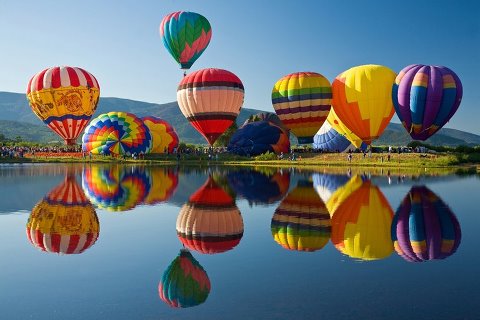 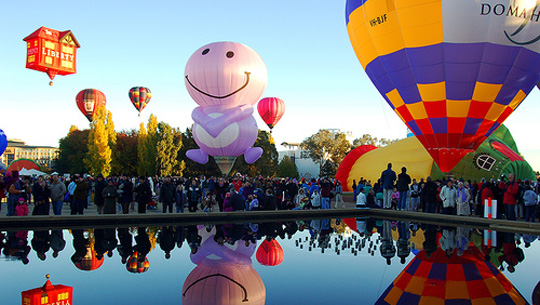 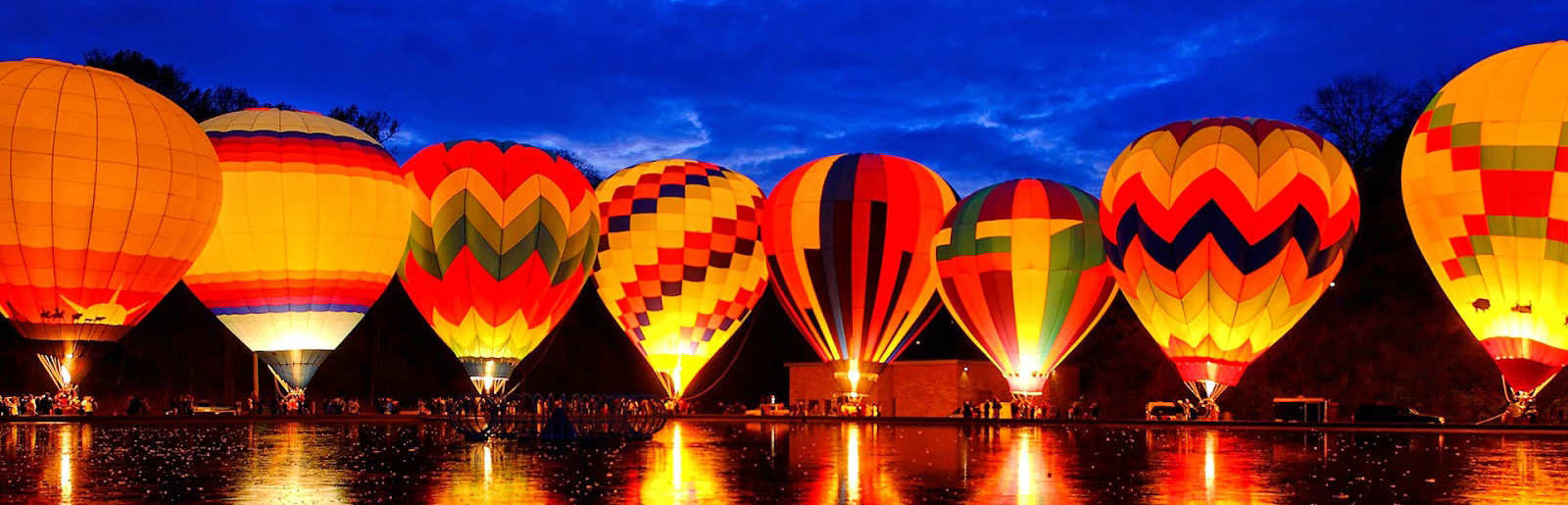 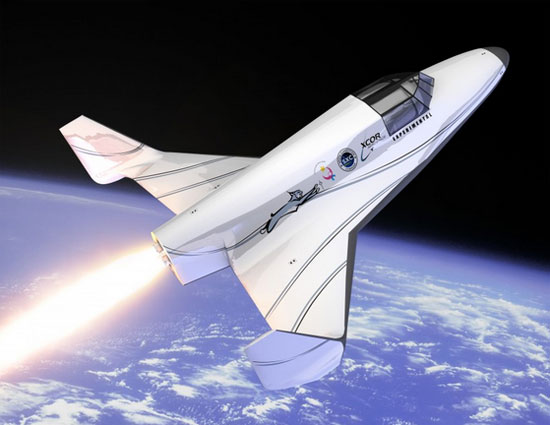 TÀU VŨ TRỤ
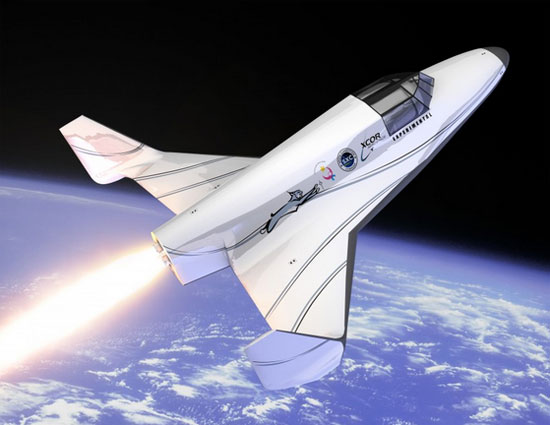 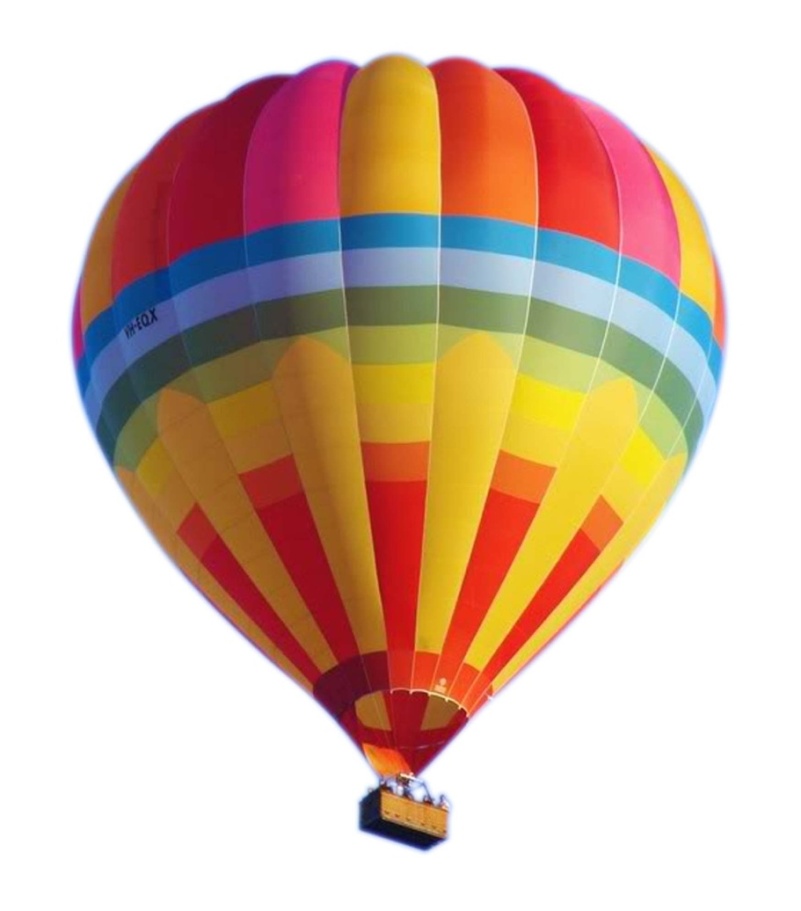 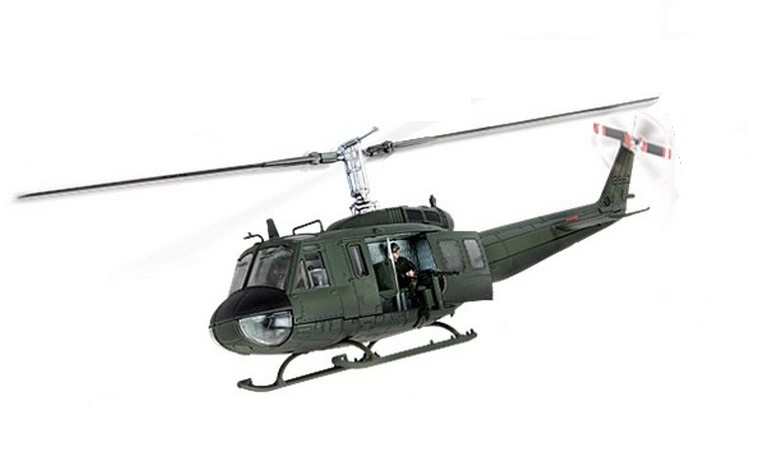 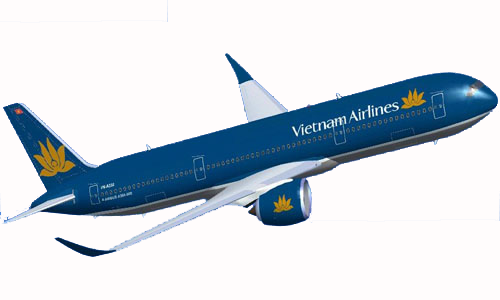 SO SÁNH
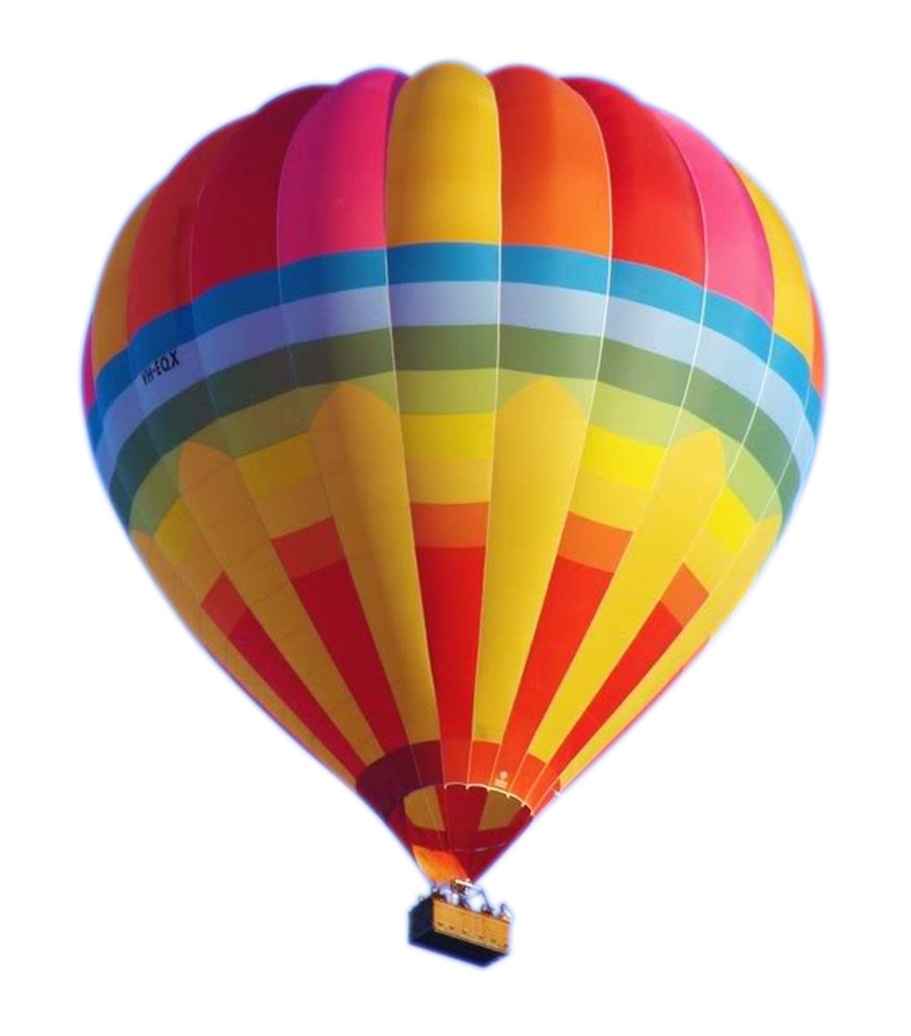 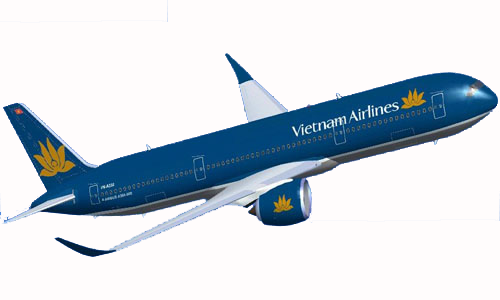 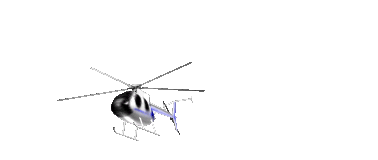 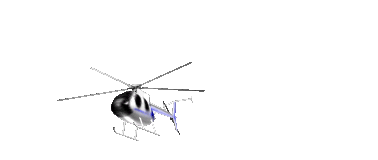 MỞ RỘNG
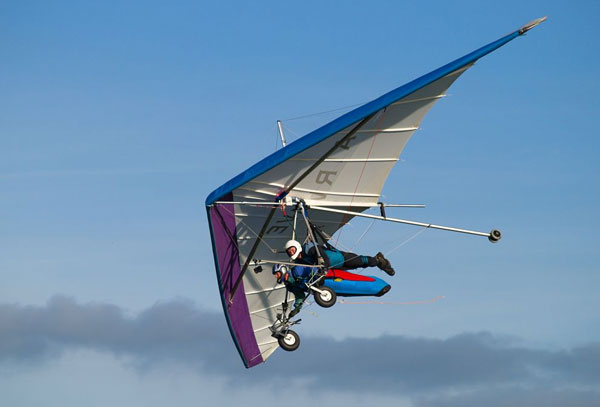 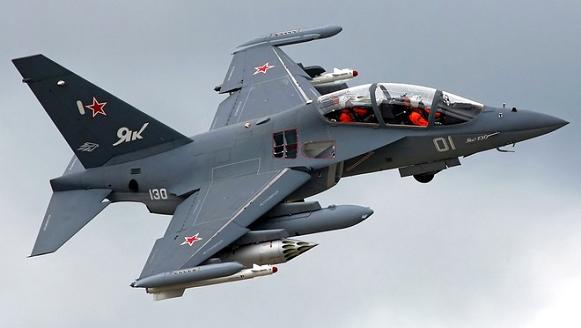 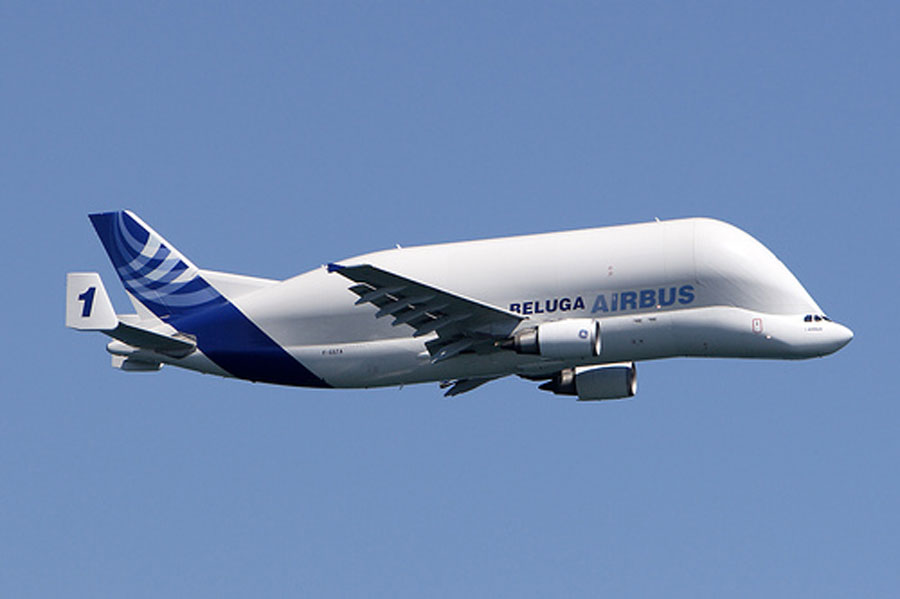 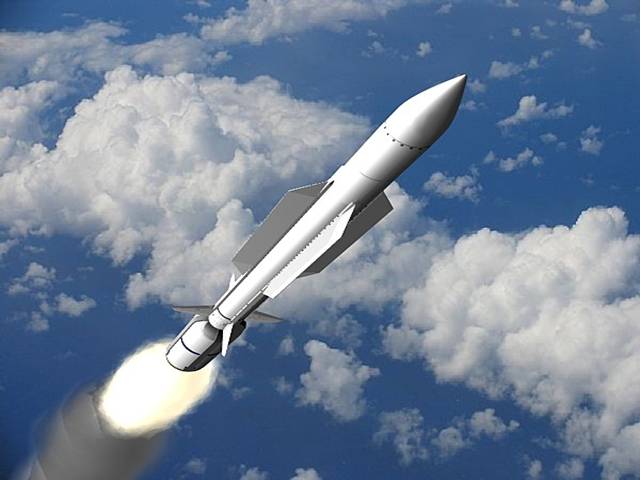 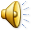 TRÒ CHƠI
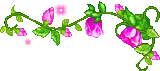 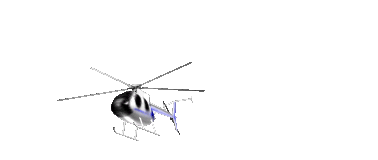 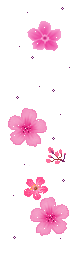